Skill Building Recommendations for Transition-Age Youth with Intellectual and Developmental Disabilities in Foster Care
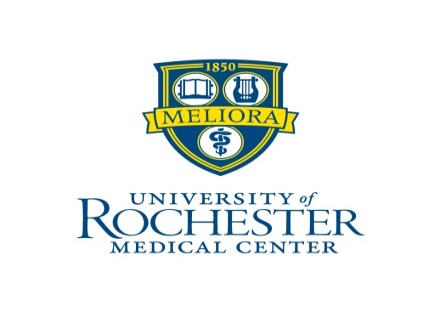 Karishma Dara1, Bonnie Smith, MA1, Deborah Napolitano, Ph.D, BCBA-D, LBA1
1Strong Center for Developmental Disabilities Division of Neurodevelopmental and Behavioral Pediatrics, University of Rochester Medical Center, 601 Elmwood Ave, Rochester, NY 14627
DISCUSSION
SUCCESS: Determined by the productive community contributions of the youth, the avoidance of poor outcomes, and the fullness of life based on involvement in different spheres.
BACKGROUND
Life skills teaching is often a part of the preparation for independence, but life skills may only refer to concrete skills like managing money or cooking. With our list of recommended skill domains we argue that concrete life skills should not be the only focus of preparation during a short period of transition. Instead the transition period should span multiple years as an individual prepares to leave the system and during that time the individual should work on developing both concrete and complex skills. The diagram shows the four overarching areas encompassing the 22 domains created from the secondary analysis and literature review. The skills suggested within each domain were provided by local developmental disabilities experts at the University of Rochester. Two other important themes were identified: the value of success and independence in post-care life and the issue of unengaged youth. Through analysis and interpretation of what stakeholders wanted for youth in care we developed the community based definitions for success and independence.
Youth in foster care must navigate the transition from childhood to adulthood as well as the transition from care in custody to independent living often without the support of caring family members
These youth have a higher likelihood of poor life outcomes in terms of financial instability, unemployment, homelessness, incarceration, and teen pregnancy among other things
The Child Welfare System structure is not set up to support the needs of youth with intellectual and developmental disabilities (IDD)
Research efforts often exclude improving risk of unsuccessful transition for youth with IDD
The problems facing youth with IDD in foster care include both inadequate training of those working with them and an incomplete understanding of the critical skills needed specifically for this population.
INDEPENDENCE: Determined by self-sufficiency, ability to take on adult responsibilities, involvement in planning, and having a sense of agency. Being self-reliant in terms of direction and survival were also valued as aspects of independence.
FURTHER RESEARCH
OBJECTIVES
Many themes were identified through the secondary analysis that contributed to the following additional questions about how best to support youth with IDD during the transition process. 
How are “unengaged youth” within this system motivated to prepare for transition effectively?
How would the youth prioritize these skill domains?
What are the best practices for teaching these skills to youth?
The purpose of this study is to provide a recommended set of skill domains for youth with IDD in foster care to consider when transitioning out of the child welfare system.
METHODS
ACKNOWLEDGEMENTS
Published literature on transition curricula was reviewed to identify critical target areas for youth with IDD when transitioning to adulthood.  This literature was compared to data previously collected through forums across New York state as part of a project designed to identify the needs of youth with IDD in foster care. A secondary analysis of this data was performed focusing specifically on the community definition of success and independence, the skills these participants identified as most important, recommendations for building these skills, and other related important community needs.  Finally, experts in the field were interviewed and/or provided with the specific domain areas both through email exchange and in person to confirm or add to the final list of critical domains.
This project was made possible through a scholarship received for a research fellowship from the Haggerty-Friedman Psychosocial fund for Behavioral and Developmental Pediatrics and support from the New York State Developmental Disabilities Planning Council.
REFERENCES
Alwell, Morgen, and Cobb, Brian. "Teaching Functional Life Skills to Youth with Disabilities." [Executive Summary]. National Secondary Transition Technical Assistance Center. December 2006 
Geenen, S, and LE Powers. “‘Tomorrow Is Another Problem’: The Experiences of Youth in Foster Care during Their Transition into Adulthood.” Children and Youth Services Review(2007): n. pag.
Goodkind, Sarah, Lisa Ann Schelbe, and Jeffrey J. Shook. "Why Youth Leave Care: Understandings of Adulthood and Transition Successes and Challenge Among Youth Aging Out of Child Welfare." Children and Youth Services Review 33.6 (2011): 1039-048. Web
Graham, Kara, Annie Schellinger, and Lisa Vaughn. “Developing Strategies for Positive Change: Transitioning Foster Youth to Adulthood.” Children and Youth Services Review 54 (2015) : 7179.
Havlicek, J., Bilaver, L. & Beldon, M., Barriers and facilitators of the transition to adulthood for foster youth with autism spectrum disorder: Perspectives of service providers in Illinois, Children and Youth Services Review (2015), doi: 10.1016/j.childyouth.2015.11.025
Hill, Katharine, Elizabeth Lightfoot, and Ericka Kimball. “Foster Care Transition Services for Youth with Disabilities: Findings from a Survey of County Service Providers.” Child welfare 89.6 (2010): 63.
Szilagyi, M. A., D. S. Rosen, D. Rubin, and S. Zlotnik. "Health Care Issues for Children and Adolescents in Foster Care and Kinship Care." Pediatrics 136.4 (2015): n. pag. Web.
Geenen, S, and LE Powers. “‘Tomorrow Is Another Problem’: The Experiences of Youth in Foster Care during Their Transition into Adulthood.” Children and Youth Services Review(2007): n. pag.
 
Goodkind, Sarah, Lisa Ann Schelbe, and Jeffrey J. Shook. "Why Youth Leave Care: Understandings of Adulthood and Transition Successes and Challenge Among Youth Aging Out of Child Welfare." Children and Youth Services Review 33.6 (2011): 1039-048. Web
 
Graham, Kara, Annie Schellinger, and Lisa Vaughn. “Developing Strategies for Positive Change: Transitioning Foster Youth to Adulthood.” Children and Youth Services Review 54 (2015) : 7179.
 
Havlicek, J., Bilaver, L. & Beldon, M., Barriers and facilitators of the transition to adulthood for foster youth with autism spectrum disorder: Perspectives of service providers in Illinois, Children and Youth Services Review (2015), doi: 10.1016/j.childyouth.2015.11.025
 
Hill, Katharine, Elizabeth Lightfoot, and Ericka Kimball. “Foster Care Transition Services for Youth with Disabilities: Findings from a Survey of County Service Providers.” Child welfare 89.6 (2010): 63.